第一章  集合与函数概念
1.3.1  单调性与最大(小)值
第2课时  函数的最大(小)值
学习目标
1．理解函数的最大(小)值的概念及其几何意义；
2．会求一些简单函数的最大值或最小值
重点：掌握函数的最大(小)值的概念并会求一些简单函数的最大 
            值或最小值
难点：求函数的最大值或最小值
预习清单     知识点一  函数最大值的概念
函数的最大值：
设函数f(x)的定义域为Ｉ,如果存在实数M满足:
f(x)≤M
(1)对于任意的xI,都有                 ;
存在
(2)            x0I,使得f(x0)=M.
最大值
则称M是函数的                  (maximum value)
符号表示为：f(x)max.
预习清单     知识点二  函数最小值的概念
函数的最小值：
设函数f(x)的定义域为Ｉ,如果存在实数M满足:
f(x)≥M
(1)对于任意的xI,都有                 ;
存在
(2)            x0I,使得f(x0)=M.
最小值
则称M是函数的                  (minimum value)
符号表示为：f(x)min.
最大值、最小值
函数的最值：函数的                                 统称为函数的最值.
合作探究
探究点  对函数最值的理解
思考：根据函数最大（小）值的概念，函数最值有哪些特征？
1.函数最大（小）值首先应该是某一个函数值,即存在x0∈I,使得
   f(x0) = M；
2.函数最大值应该是所有函数值中最大的,即若M为函数的最大值，则对
  于任意的x∈I,都有f(x)≤M； 函数的最小值是所有函数值中最小的，
  即若M为函数的最小值，则对于任意的x∈I,都有f(x)≥M．
归纳提升
1.函数的最值是一个整体概念，即在整个定义域上函数值最大
   的为最大值，函数值最小的为最小值.
2.不是每个函数都有最值，有些函数没有最值，有些函数可能
   仅有最大值而无最小值，或者恰好相反.
3.最值的几何意义：图象最高点、最低点的纵坐标.
y
3
2
1
–5
–4
–3
–2
–1
O
1
2
3
4
5
x
–1
–2
典例精讲：题型一：利用图象求函数的单调区间
例1  下图是定义在[－5，5]上的函数y＝f(x)的图象，根据图象说出y＝ f(x)的最大值和最小值.
解
观察图象可知：图象最高点为(1,3)，最低点为(－2,－2)，
所以函数最大值为3，最小值为－2.
典例精讲：题型二：二次函数的最值
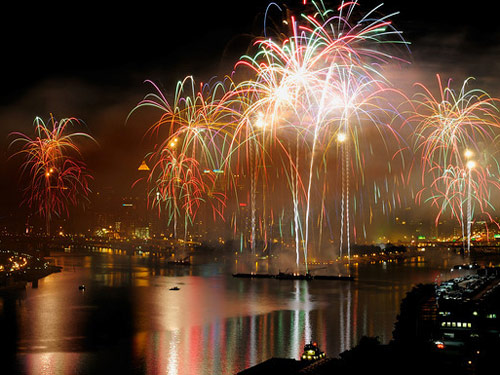 思路探索
典例精讲：题型二：二次函数的最值
解
函数有最大值
答:烟花冲出后1.5秒是它爆裂的最佳时刻,这时距地面的高度为29 m.
典例精讲：题型二：二次函数的最值
(1)   x∈[0, 3]
(2)   x∈(2, 4]
(3)   x∈[-2, -1]
思路探索　借助二次函数的图象及单调性求解．
y
2
1
–1
1
2
3
x
–1
–2
典例精讲：题型二：二次函数的最值
解
由图可知，
(1)   x∈[0, 3]，函数图象如图所示.
O
(1)
(2)   x∈(2, 4]时，函数单调递增，
所以x=4时，函数有最大值，且ymax=7，
典例精讲：题型二：二次函数的最值
函数值域为[2，7].
题后反思
规律总结  二次函数的最值通常借助图象，根据二次函数的性质求解，一般步骤：
(1)确定二次函数图像的对称轴．
(2)根据对称轴的位置情况讨论函数的单调性．
(3)写出最值．
典例精讲：题型三：利用单调性求最值
思路探索　先判断单调性，然后再求最值，在求解时还应注意定义域.
典例精讲：题型三：利用单调性求最值
所以f(x)max=f(4)=3.
题后反思
规律总结：用单调性法求最值常用结论有：
(1)如果函数y＝f(x)在区间[a，b]上是增(减)函数，则在区间[a，b]的
    左、右端点处分别取得最小(大)值、最大(小)值．
(2)如果函数y＝f(x)在区间(a，b]上是增函数，在区间[b，c)上是减函
   数，则函数y＝f(x)，x∈(a，c)在x＝b处有最大值f(b)．
(3)如果函数y＝f(x)在区间(a，b]上是减函数，在区间[b，c)上是增函
   数，则函数y＝f(x)，x∈(a，c)在x＝b处有最小值f(b)．
课堂练习
【答案】C
课堂练习
归纳小结
1.函数的最值是函数在整个定义域的性质，在求解时一定要注意定义
  域优先的原则．
2.常见的求函数最值得方法：图象法、单调性法．